スマートフォン
iPhone基本編
メールを使ってみよう
令和7年4月
１．メールの使い方
1-A
1-B
1-C 
1-D
1-E
1-F
1-G
1-H
1-I
iCloudメールの特徴とメリット……………………………P2
Siriを使ったメールの送信………………………………P3
連絡先を使ったメールの送信…………………………P11
メールアプリを使ったメールの送信……………………P16
受信メールの閲覧………………………………………P21
作成中のメールの破棄……………………………………P24
メールの返信………………………………………………P27
メールの削除…………………………………………P31
詐欺メールにご用心……………………………………P33
目次
1
メールの使い方
1
1-A
iCloudメールの特徴とメリット
iPhoneには初めからメールアプリがインストールされています。Apple社が提供するiCloudメールの他にも、携帯電話会社が提供するキャリアメールやYahooメール、Gmailなど様々なメールサービスを利用することが可能です。
iCloudメールの特徴とメリット
iCloudメールとはApple社が提供するクラウドサービスであるiCloudの中のメールサービスです。メールアドレス発行、メールの送受信や整理を行えます。基本的に利用料は無料です。Siriによる音声操作にも対応していて、音声でのメール作成や送信、件名や受信日時の確認が可能となっています。
iCloudメールではスマートフォンの機種変更や故障による買い替えの際にも、iCloudのバックアップを利用してすぐに今まで通りに使用することが可能です。プロバイダーや携帯キャリアが提供するメールアドレスのように、契約する会社を変更した際にも影響を受けることはありません。
2
1-B
Siriを使ったメールの送信
Siriを使ってメールを送る際の注意点です
Siriを使って相手の名前でメールを送る場合、iPhoneの連絡先アプリにメールを送りたい相手の連絡先が登録されている必要があります。また、ニックネームや略称で登録している場合は、そのニックネームや略称でSiriに声をかける必要があります。
※詳しくは、スマートフォンアイフォン基本編「電話を使ってみよう」を参照
3
1-B
Siriを使ったメールの送信
Siriを使ってメールを送ってみましょう
❶
Siriを起動して｢メールを作成｣と声をかけます
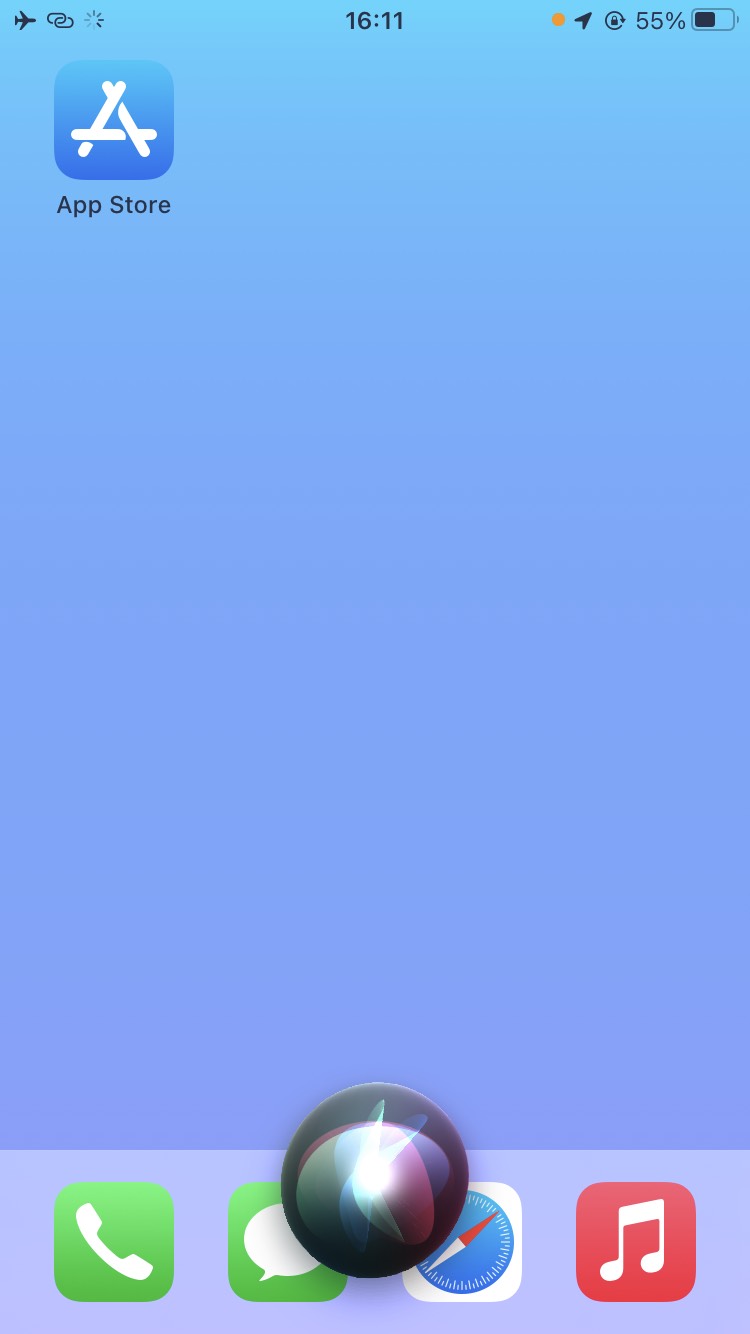 4
1-B
Siriを使ったメールの送信
Siriを使ってメールを送ってみましょう
❷
｢このメッセージを誰に送信しますか?｣と聞こえたら、送信相手の名前を伝えます
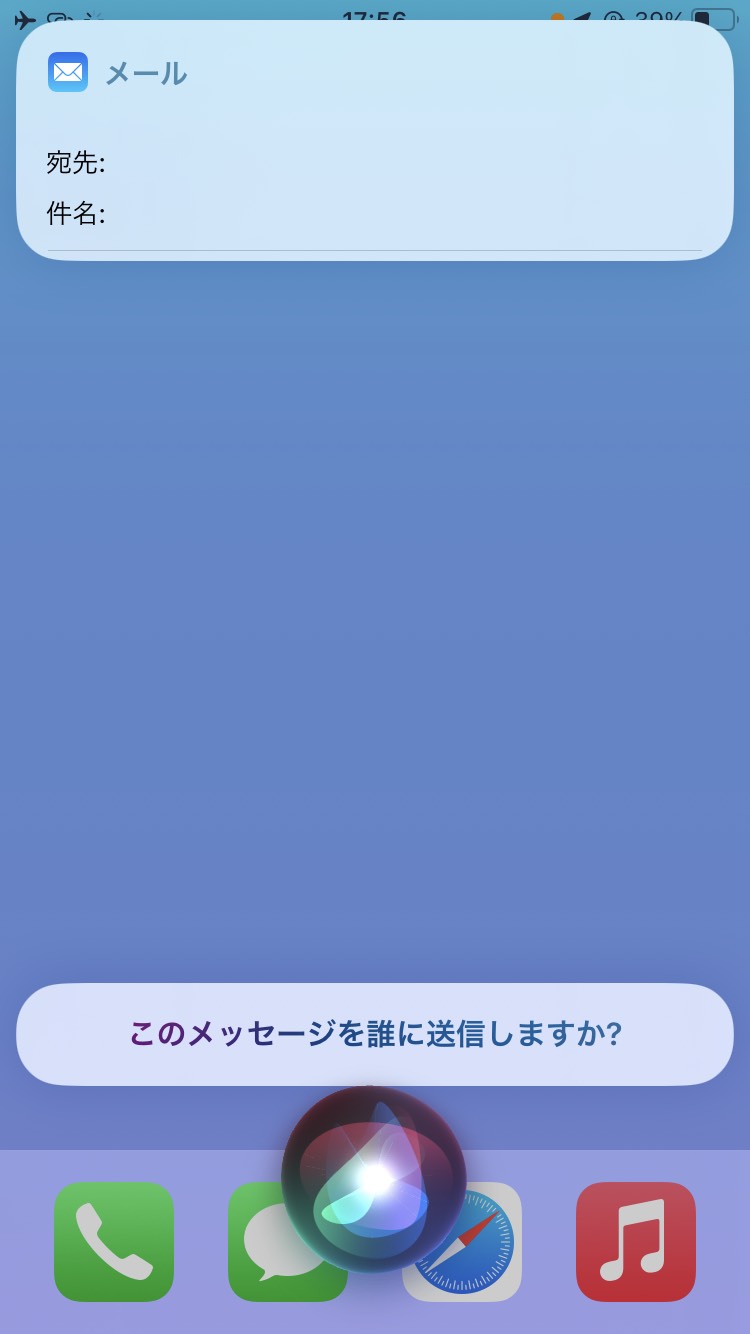 ※ニックネームや略称で登録している場合は、そのニックネームや略称でSiriに声をかける必要があります
5
1-B
Siriを使ったメールの送信
Siriを使ってメールを送ってみましょう
❸
「どのメールアドレスを使いますか？」と聞こえたらラベル名を伝えます
❹
｢メールの件名は何にしますか?｣と聞こえたら件名を伝えます
※ラベル名は｢自宅｣や｢携帯電話｣等です
設定は連絡先アプリで行います
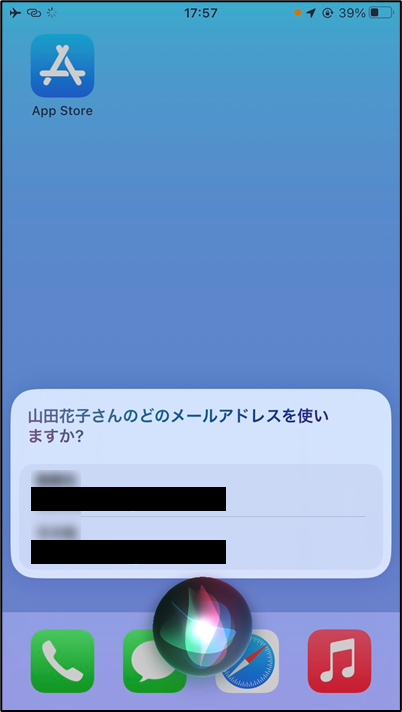 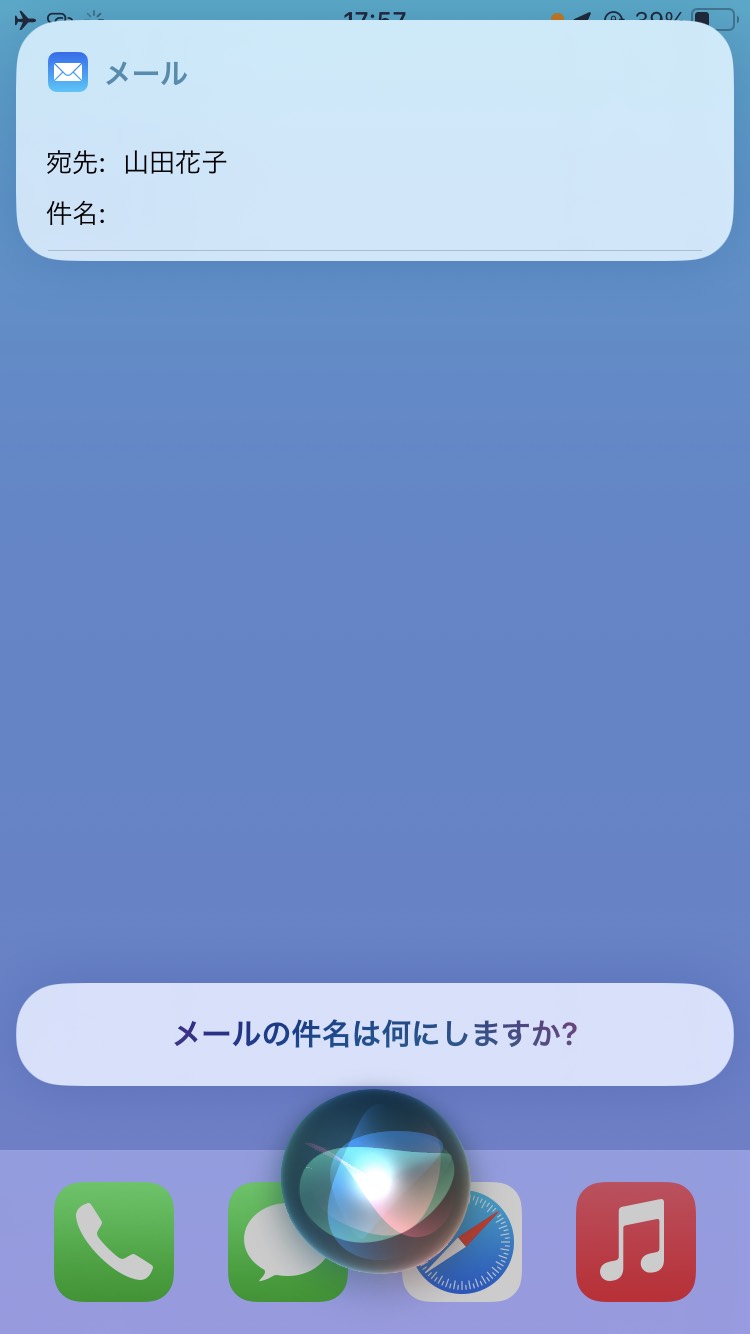 ※③は送信相手の連絡先に複数のアドレスを登録している場合のみ
6
1-B
Siriを使ったメールの送信
Siriを使ってメールを送ってみましょう
❺
｢メールの本文はどうしますか？｣と
聞こえたら本文の内容を伝えます
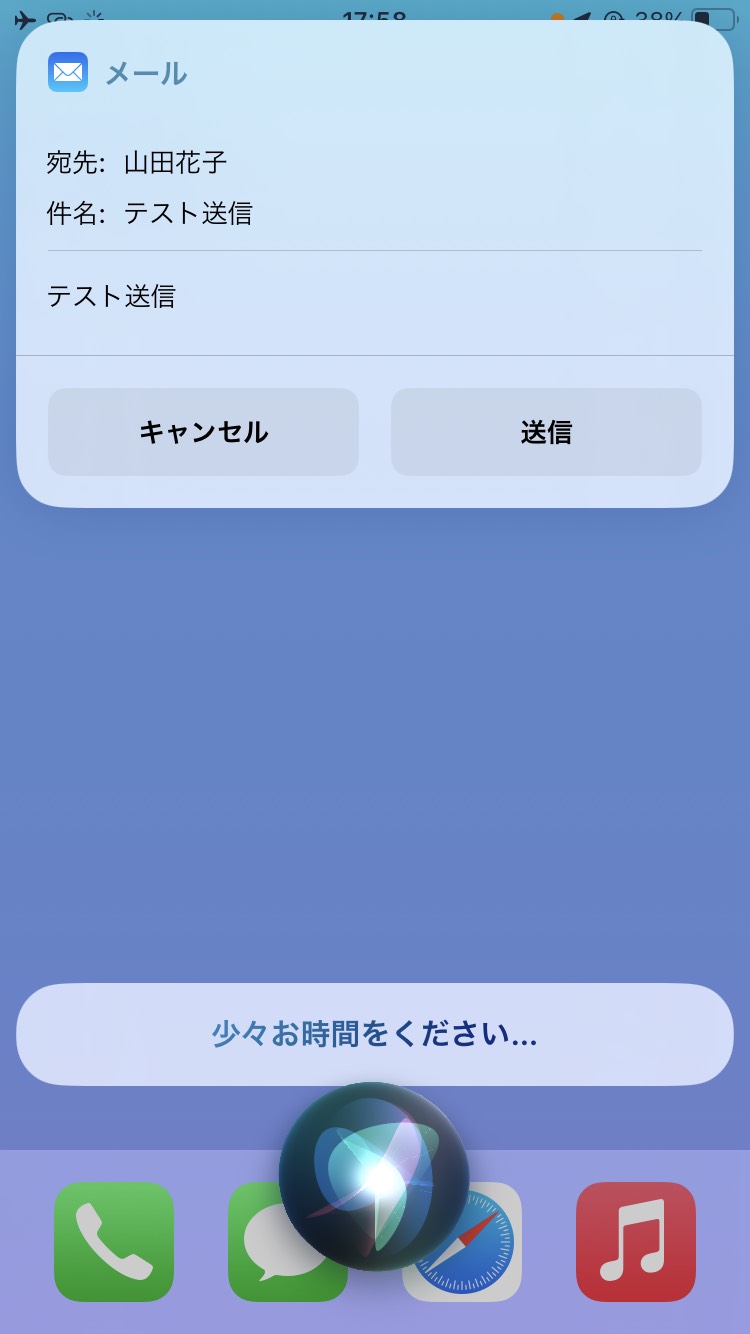 ※言葉と言葉の間が数秒空くと
自動で文章の終わりと判断され、
次のステップに進みます
7
1-B
Siriを使ったメールの送信
Siriを使ってメールを送ってみましょう
❻
｢○○さんへのメールです。内容は次の通りです・・・。
送信してもよろしいですか｣と聞こえたら「はい」と答えます
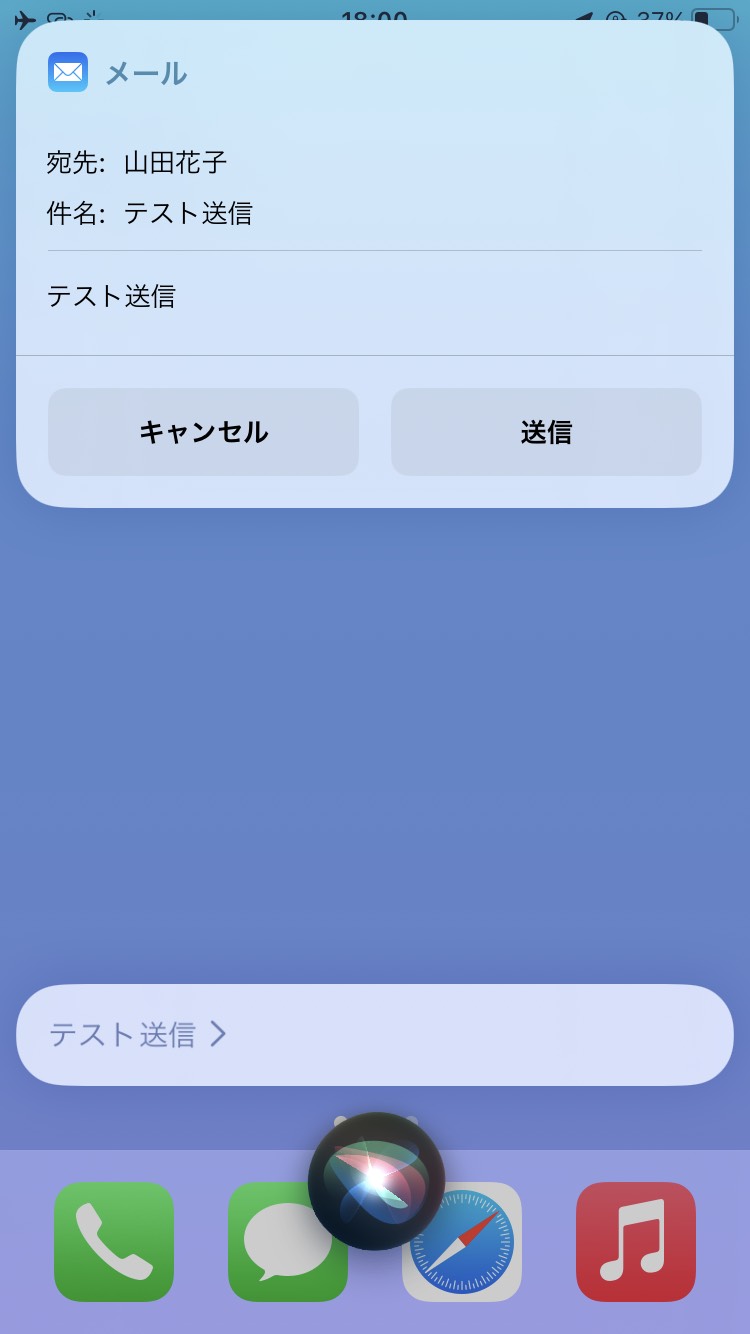 ※・・・の部分は本文の内容です
8
1-B
Siriを使ったメールの送信
Siriを使ってメールを送ってみましょう
❼
｢了解しました送信します｣と聞こえたらメールが送信されて
いますので、ホームボタン(電源ボタン）を1回押して終了します
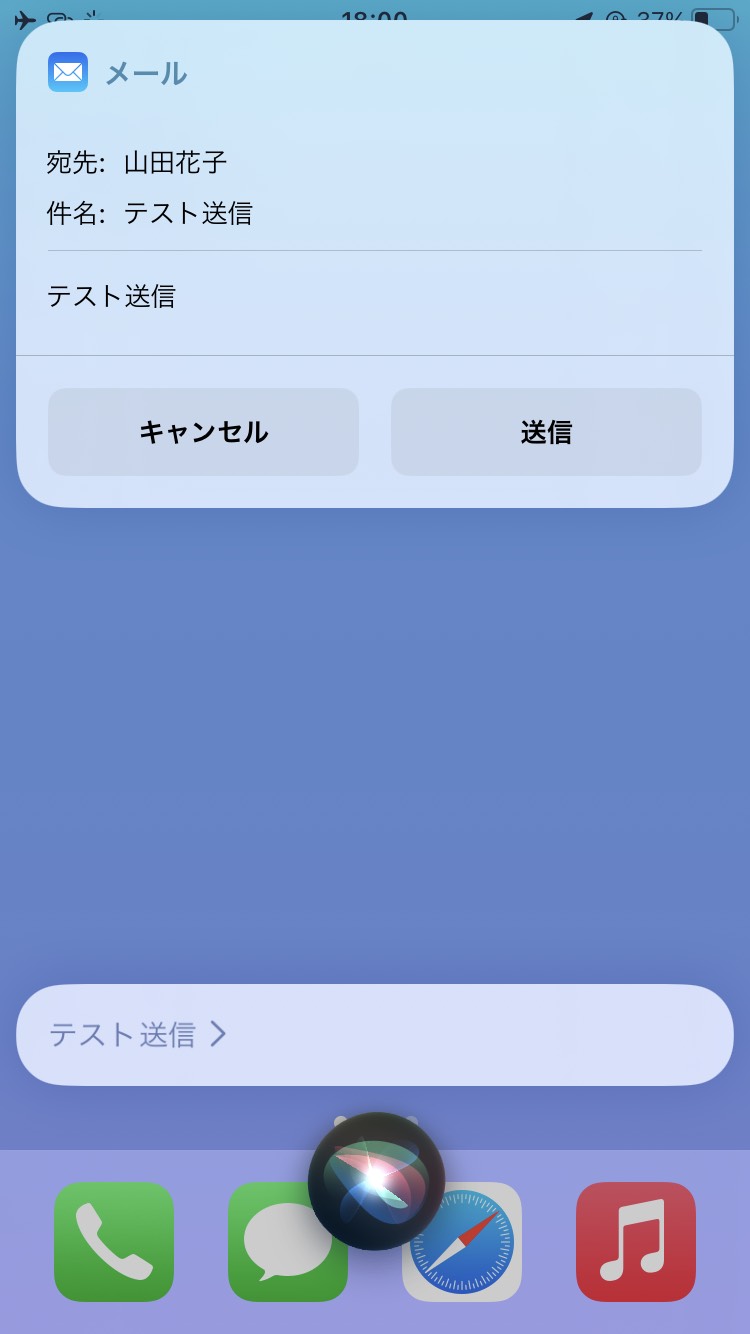 9
1-B
Siriを使ったメールの送信
Siriを使ってメールを送ってみましょう
❻の手順で、Siriによる送信確認の内容に誤りがあった場合には｢いいえ｣と答えます。続けてSiriから「続ける場合は、送信、キャンセル、件名を変更、本文を変更、または追加と指示してください」と問いかけがありますので、やりたいことを伝えます。
指示内容の説明は以下の通りです。
・送信　　　　＝　メールを送信します
・キャンセル　＝　メールの作成を取りやめます
・件名変更　　＝　件名を変更します
・本文を変更　＝　本文を一から入れ直します
・追加　　　　＝　本文に文章を追加します
※送信前であれば、どの手順まで進んでいてもホームボタン(電源ボタン)を軽く１回押すことでSiriでのメール作成を取りやめることができます
10
1-C
連絡先を使ったメールの送信
連絡先を使ってメールを送る際の注意点です
各項目の入力時に手入力以外にも、画面上を２本指でダブルタップして音声で入力することが可能です。
同じ操作で音声入力の一時停止も可能なため、メールの文章を考えながら音声入力を行う場合には、Siriではなく連絡先を使ったメール送信がおすすめです。
11
1-C
連絡先を使ったメールの送信
連絡先を使ってメールを送ってみましょう
❶
Siriを起動して｢連絡先を開いて｣と声をかけます
❷
連絡先の中からメールしたい相手を探します
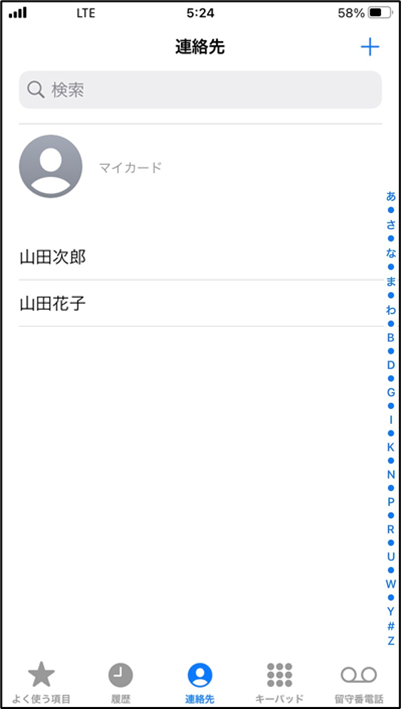 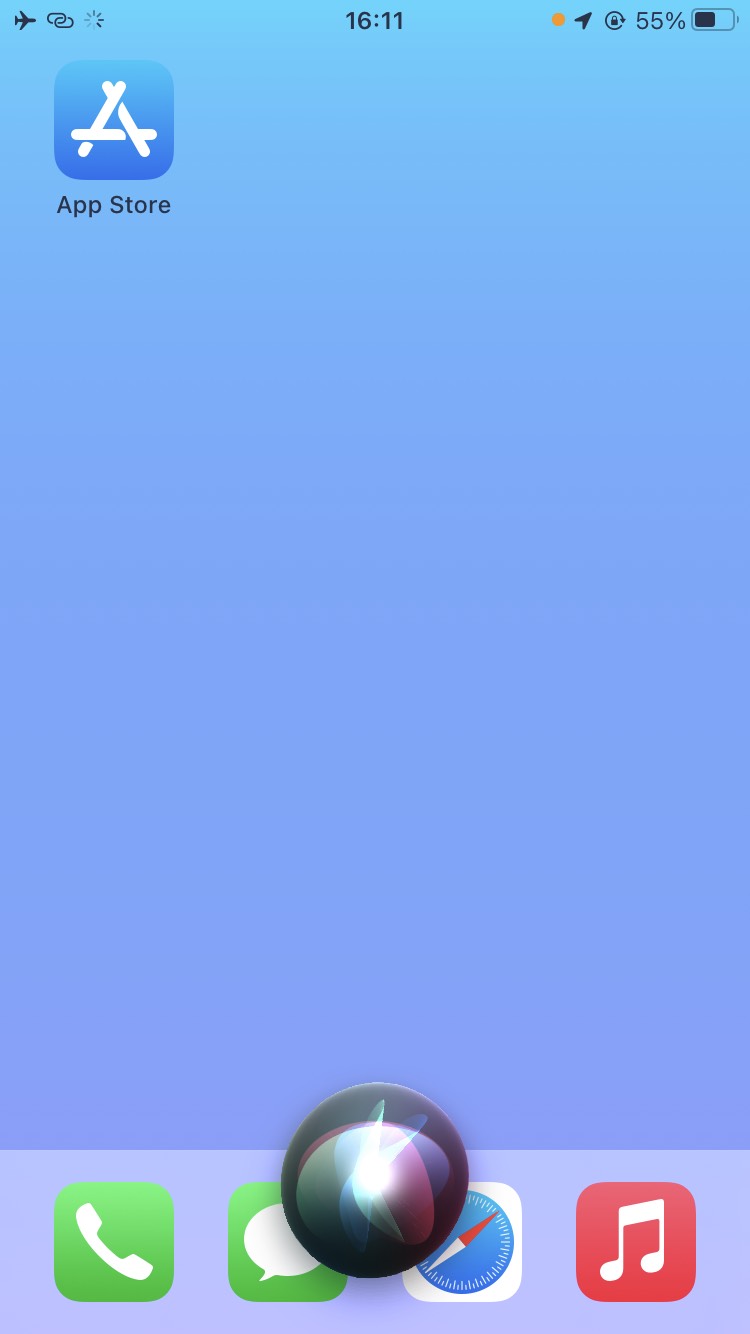 ※画面上を2本指でダブルタップして音声で入力することが可能です
同じ操作で一時停止も可能です
12
1-C
連絡先を使ったメールの送信
連絡先を使ってメールを送ってみましょう
❸
相手を見つけたらダブルタップし、その方の詳細情報に進みます
❹
右スワイプでメールアドレスまで進み、ダブルタップします
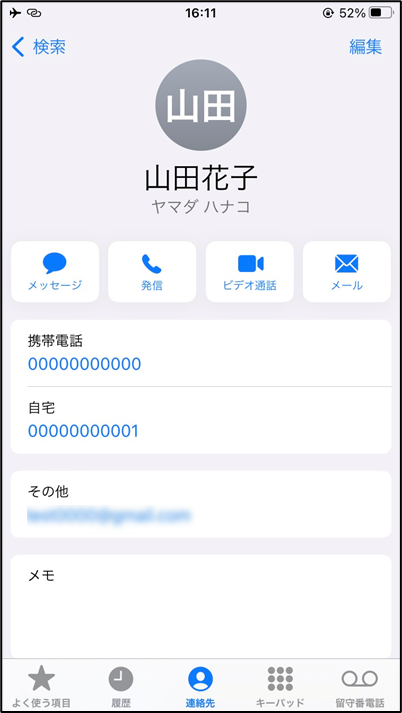 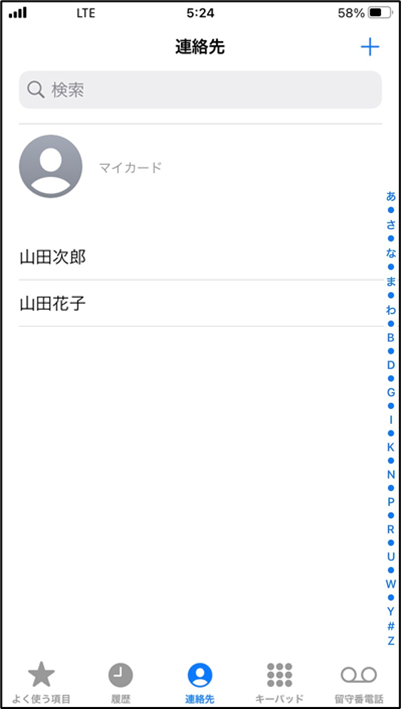 ※｢自宅｣などのラベル名と一緒にメールアドレスを
読み上げます
13
1-C
連絡先を使ったメールの送信
連絡先を使ってメールを送ってみましょう
❺
件名をダブルタップし、
入力します
❻
｢メッセージ本文｣と聞こえるまでスワイプし、本文を入力します
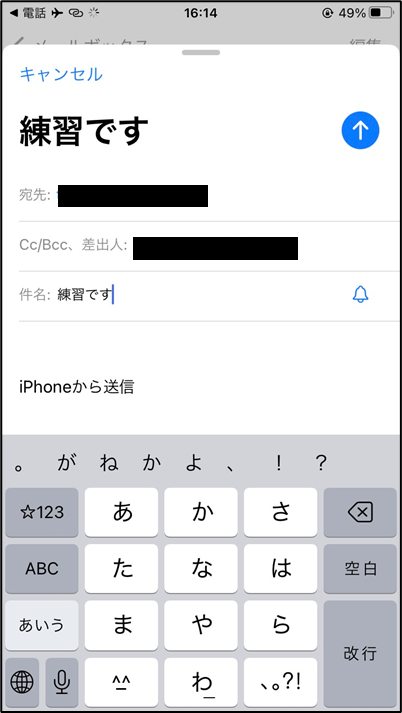 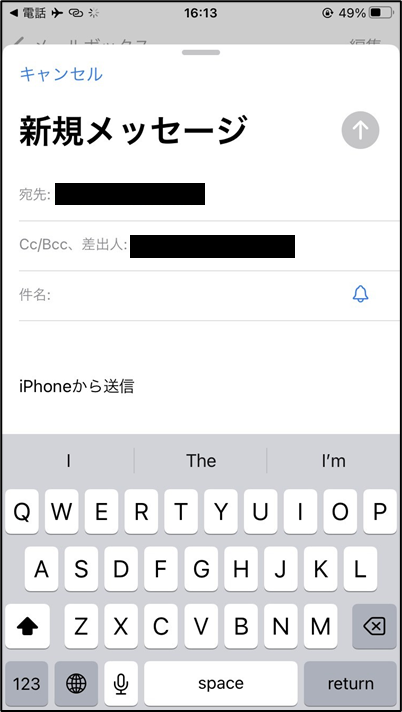 14
1-C
連絡先を使ったメールの送信
連絡先を使ってメールを送ってみましょう
❼
タッチやスワイプで画面右上の青い矢印の
送信ボタンをダブルタップし、メールを送信します
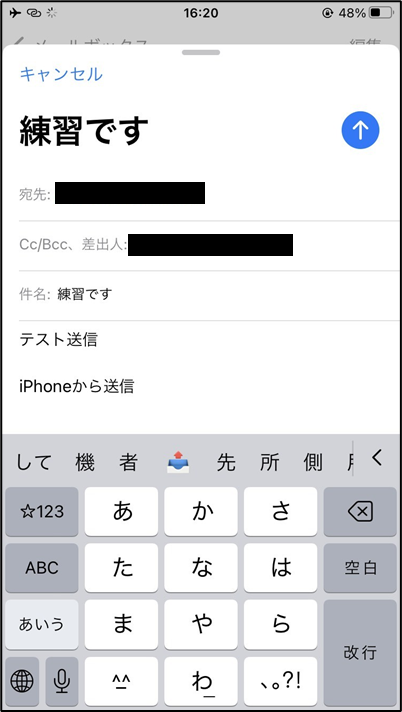 ※VoiceOverがオフであれば、｢○○さんの連絡先を出して｣とSiriに声をかけることで、連絡先に登録された個人の詳細情報を簡単に呼び出すことができます
必要に応じてVoiceOverのオンとオフを切り替えられると便利な場面があります
１5
1-D
メールアプリを使ったメールの送信
メールアプリを使ってメールを送ってみましょう
❶
Siriを起動して｢メールアプリを開いて｣と声をかけます
❷
画面右下の新規作成ボタンをダブルタップします
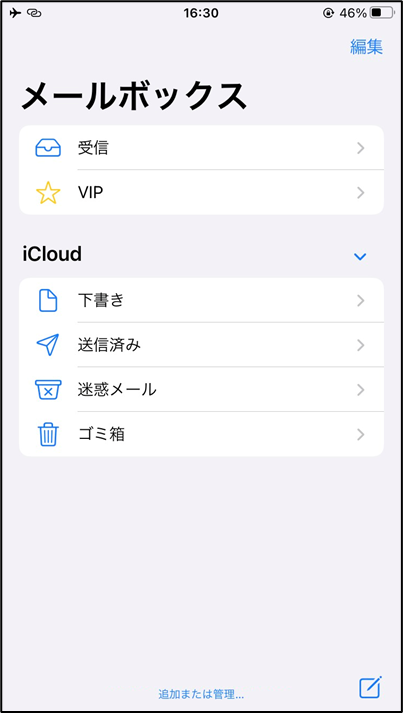 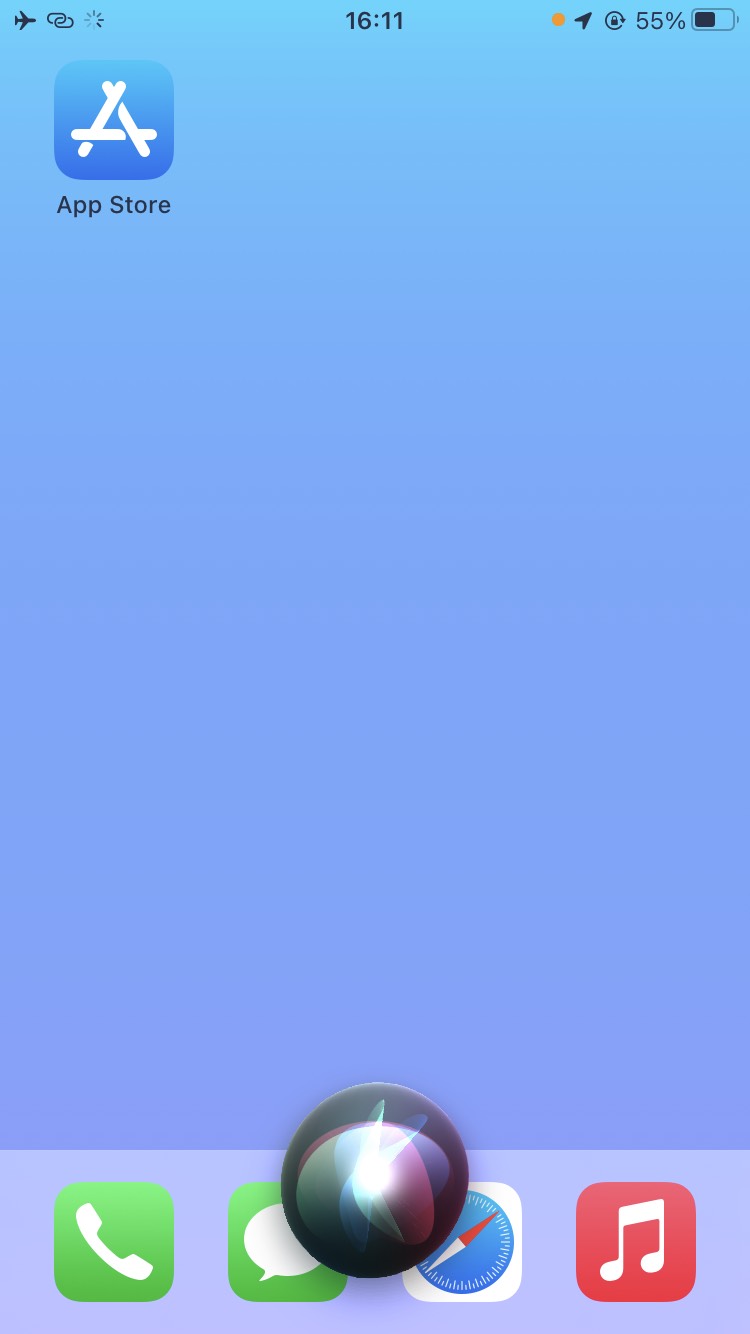 ※メールアプリはホーム画面からジェスチャー操作でも開けます
１6
1-D
メールアプリを使ったメールの送信
メールアプリを使ってメールを送ってみましょう
❸
宛先をダブルタップし
送る相手の名前を入力します
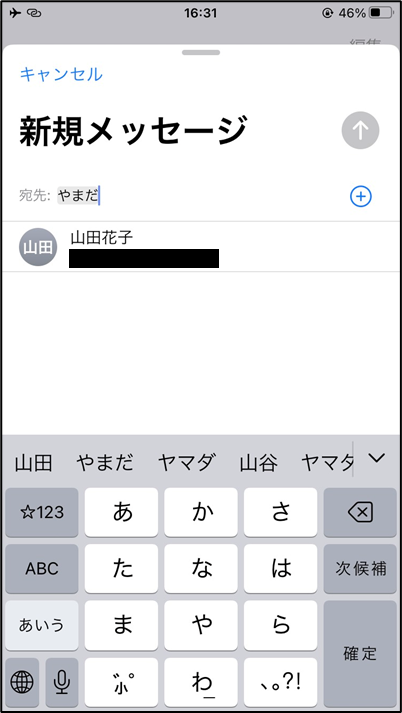 ※連絡先に登録済の方で
あれば、宛先入力時に
登録名の一部を書くだけで宛先の候補が表示されます
１7
1-D
メールアプリを使ったメールの送信
メールアプリを使ってメールを送ってみましょう
❹
検索候補から相手を
ダブルタップします
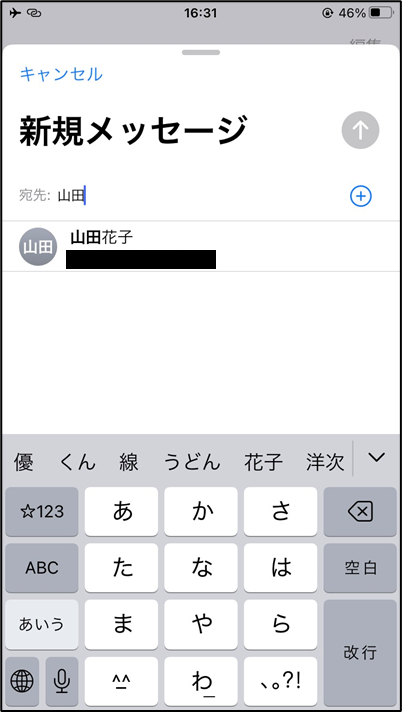 ※１本指で画面を上から下にスライドさせ、送信先候補を選んだら、ダブルタップして決定してください
１8
1-D
メールアプリを使ったメールの送信
メールアプリを使ってメールを送ってみましょう
❺
件名をダブルタップし、
入力します
❻
｢メッセージ本文｣と聞こえるまでスワイプし、本文を入力します
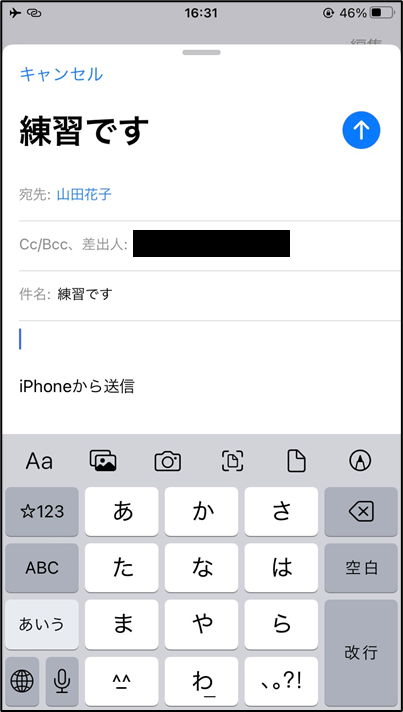 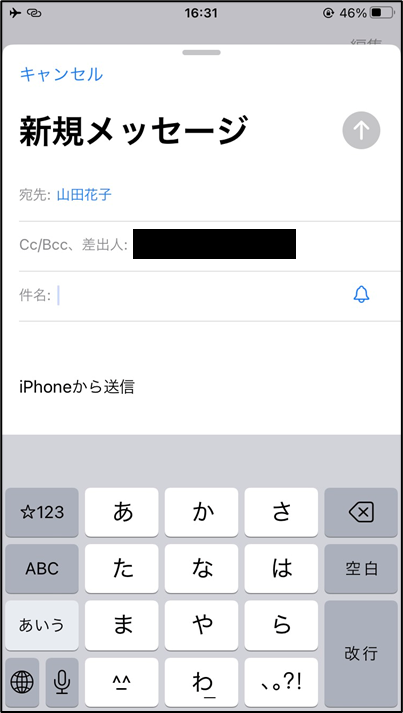 １9
1-D
メールアプリを使ったメールの送信
メールアプリを使ってメールを送ってみましょう
❼
タッチやスワイプで画面右上の青い矢印の
送信ボタンをダブルタップし、メールを送信します
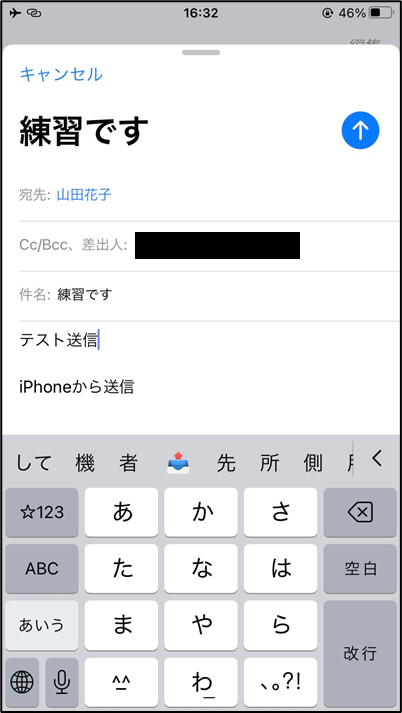 20
1-E
受信メールの閲覧
受信メールを閲覧してみましょう
❶
Siriを起動して｢メールアプリを開いて｣と声をかけます
❷
「受信」をダブルタップします
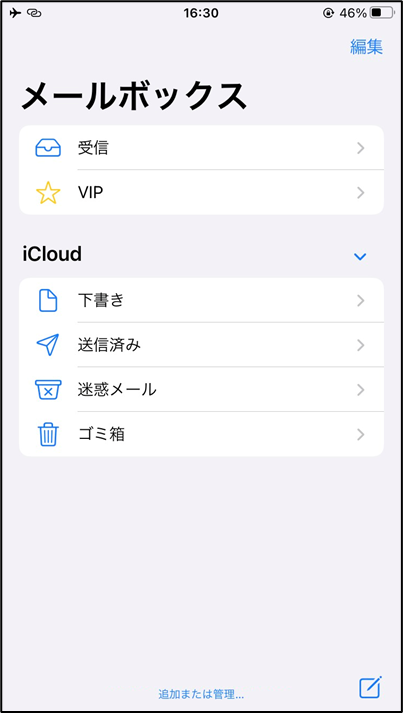 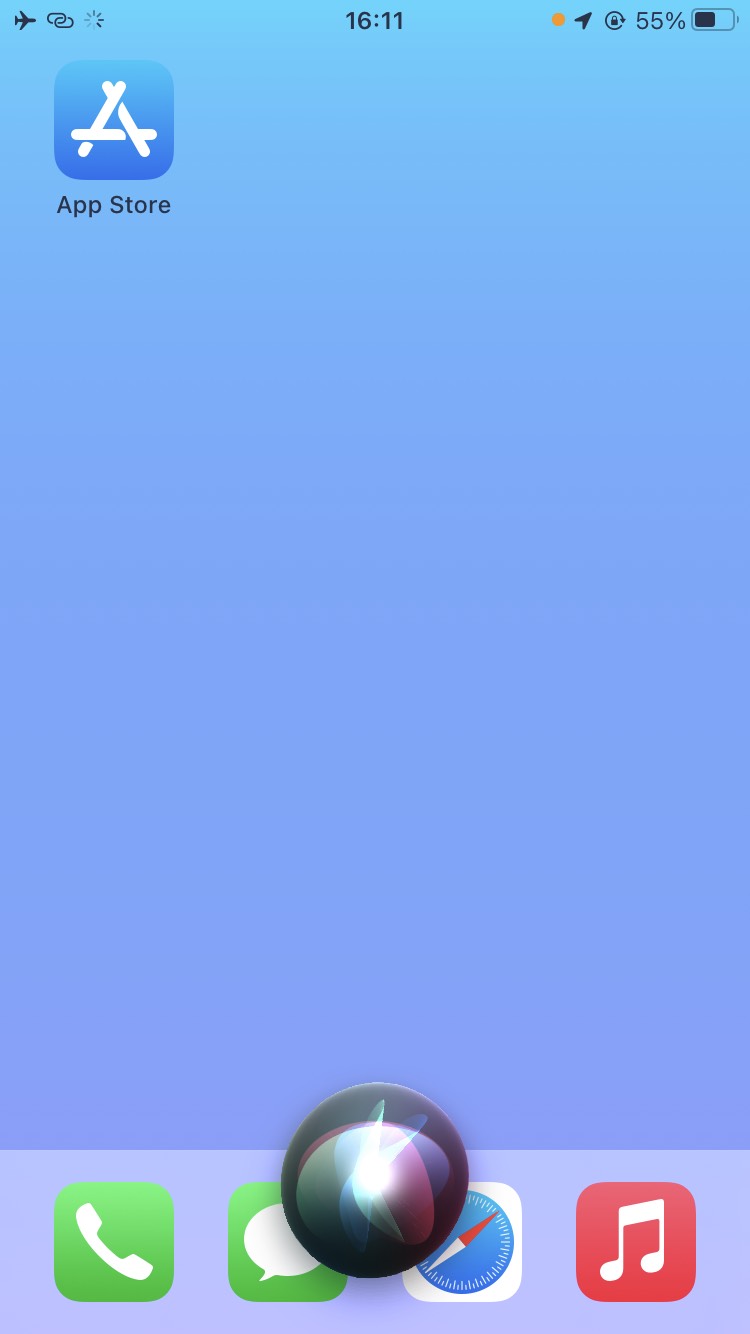 ※メールアプリはホーム画面からジェスチャー操作でも開けます
2１
1-E
受信メールの閲覧
受信メールを閲覧してみましょう
❸
右スワイプで表示したいメールを探し、ダブルタップします
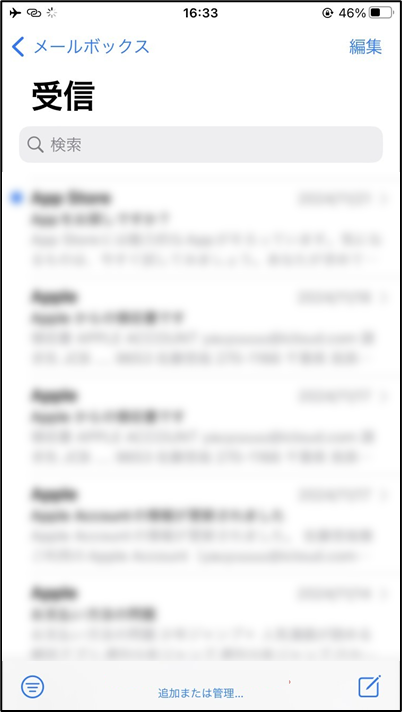 22
1-E
受信メールの閲覧
受信メールを閲覧してみましょう
❹
メール本文表示後、２本指で上から下にスワイプすると全文を読み上げます
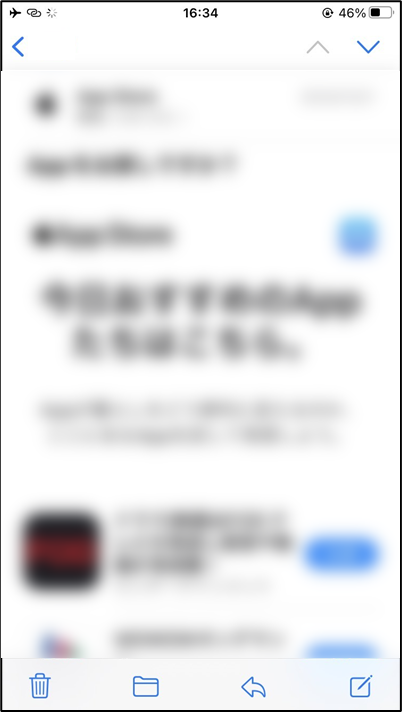 ※メールアプリ起動時に最初に表示されるページは受信ボックスとは限りません
メールボックスが表示されている場合はタッチやスワイプで見出しの次にある受信を選び、ダブルタップして受信ボックスを表示してください
メール本文が表示されている場合は、タッチやスワイプで左上の戻るボタンを選び、ダブルタップして受信ボックスを表示してください
23
1-F
作成中のメールの破棄
作成中のメールを破棄する方法です
メールを作成中に最初からやり直したいという時などには、下記の方法で作成中のメールを破棄することが可能です。Siriによるメール送信以外はすべて同じ方法になります。
24
1-F
作成中のメールの破棄
作成中のメールを破棄する方法です
❶
メール作成画面左上にある
｢キャンセル｣をダブルタップします
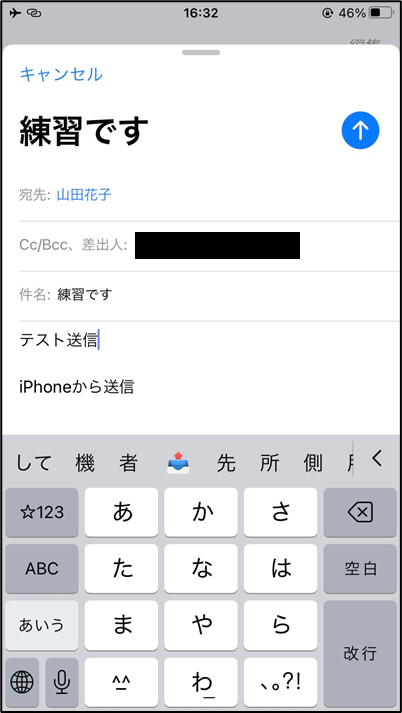 25
1-F
作成中のメールの破棄
作成中のメールを破棄する方法です
❷
｢下書きを削除｣と聞こえたら、
ダブルタップします
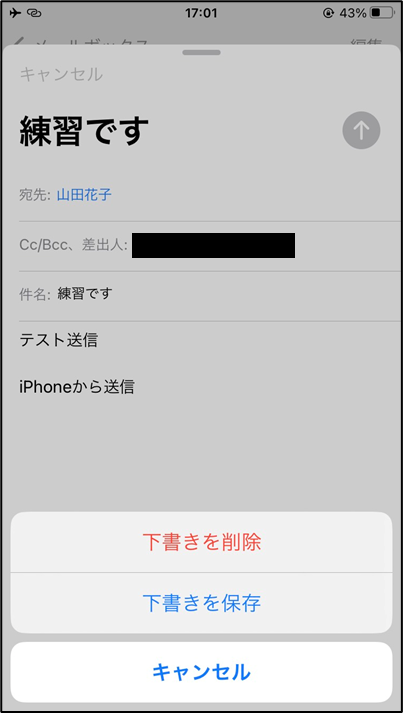 ※VoiceOver使用時に
メールの破棄をせずにメール
アプリをアップスイッチャーから閉じると、下書きに書きかけのメールが残るため、やり直す
場合はできるだけメールの破棄を行うことをおすすめします
26
1-G
メールの返信
メールに返信してみましょう
❶
返信したいメール本文を表示させます
❷
画面下部中央付近の｢その他の
操作｣をダブルタップします
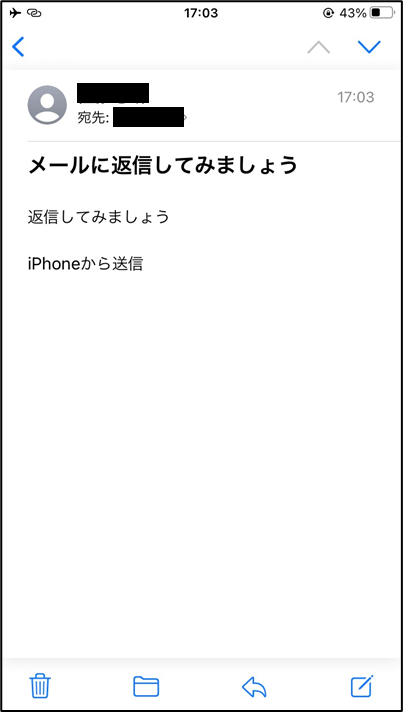 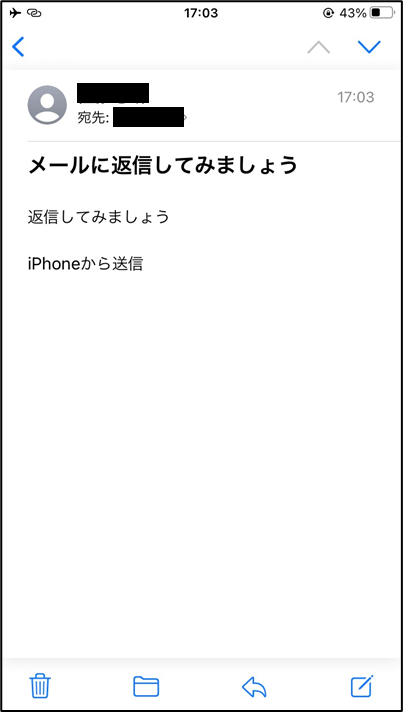 27
1-G
メールの返信
Siriを使ってメールに返信してみましょう
❸
｢返信｣と聞こえるまで右スワイプを繰り返し、
ダブルタップします
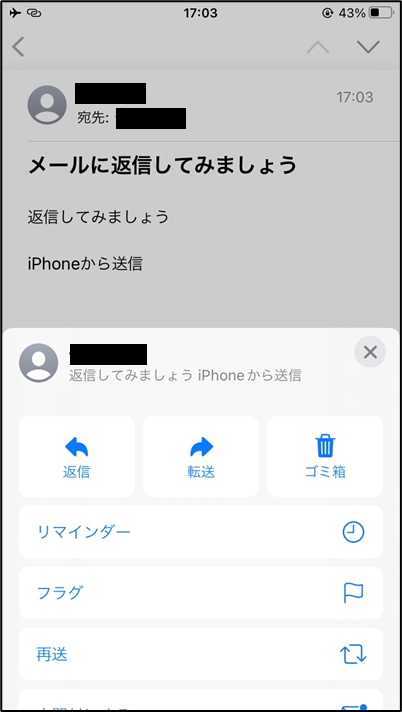 ２8
1-G
メールの返信
Siriを使ってメールに返信してみましょう
❹
本文入力状態になっているので、そのまま本文を入力します
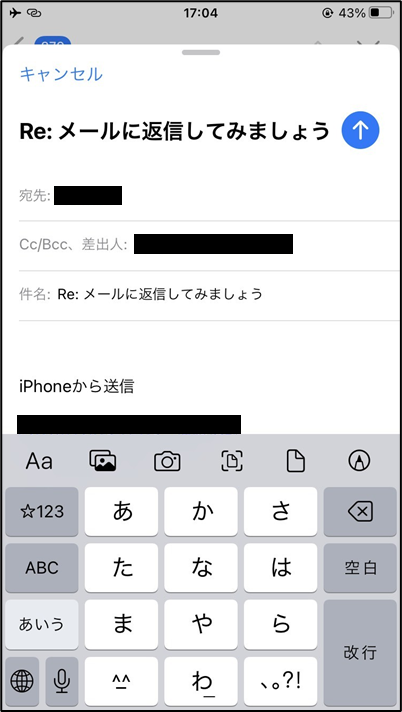 ※返信画面の本文には、
元のメールが引用されており、
文字入力すると、その引用の
前に文章を入力する形となります
２9
1-G
メールの返信
Siriを使ってメールに返信してみましょう
❺
タッチやスワイプで画面右上の青い矢印の
送信ボタンをダブルタップし、メールを送信します
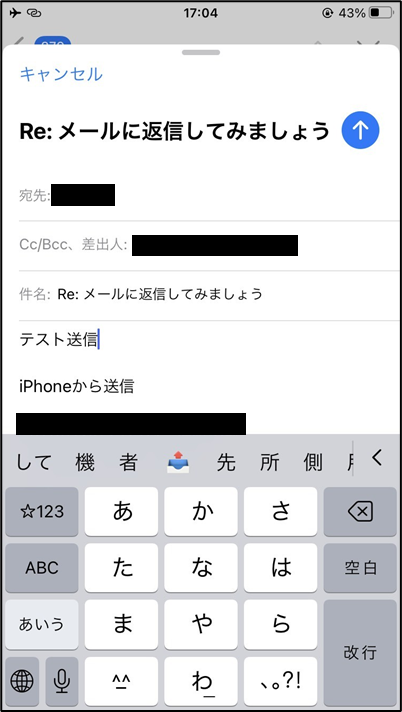 ※返信したいメールを表示した状態でSiriを呼び出して
｢このメールに返信｣と声をかけると音声入力により返信を行うことが可能です
30
1-H
メールの削除
メールを削除する方法です
❶
Siriを起動して｢メールアプリを開いて｣と声をかけます
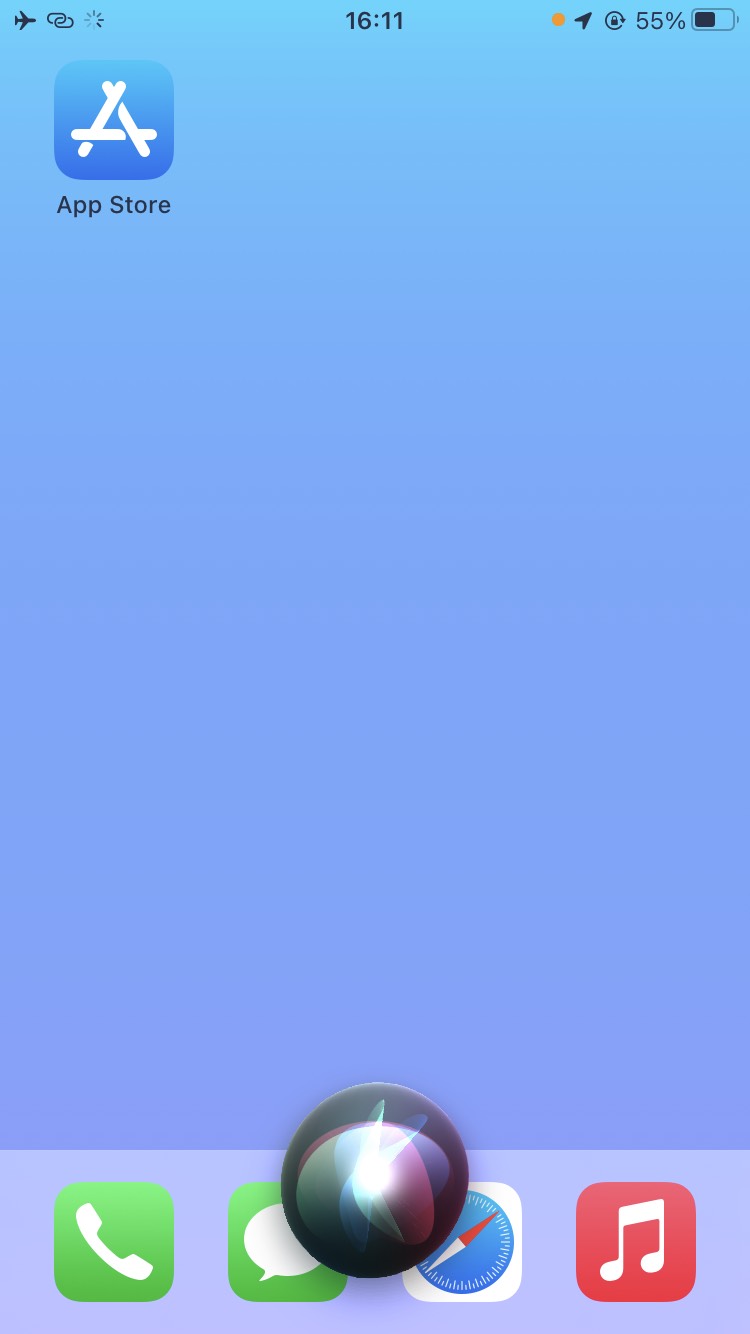 ※メールアプリ起動時に最初に表示されるページは受信ボックスではない場合もあります
メールボックスが表示されている場合はタッチやスワイプでボックスリストの中から受信を選び、ダブルタップして受信ボックスを表示します
※メール本文が表示されている場合は、タッチやスワイプで左上の戻るボタンを選び、ダブルタップして受信ボックスを表示してください
31
1-H
メールの削除
メールを削除する方法です
❷
ボックスを開き、右スワイプで削除したいメールに合わせます
❸
｢削除｣と聞こえるまで上スワイプを繰り返し、ダブルタップします
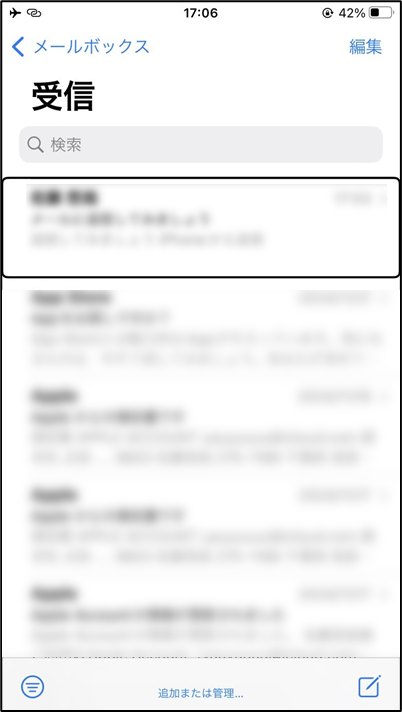 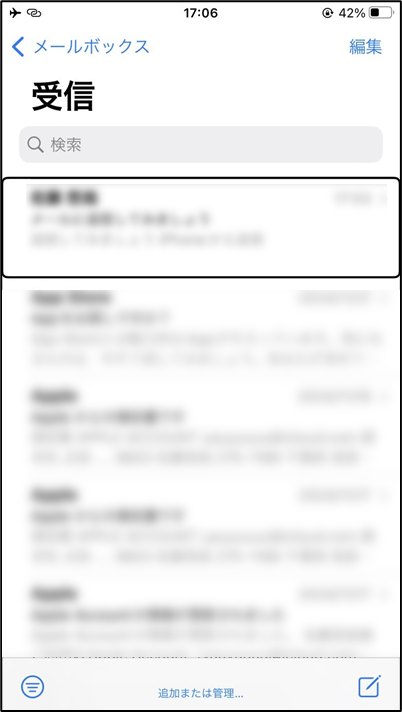 ※続けて次のメールも削除したい場合は、❷❸を繰り返し行うことで削除できます
※削除したメールはゴミ箱に移動後、３０日間は保持されます
32
1-I
詐欺メールにご用心
身に覚えのないメールにご注意ください!
ショップやメーカーの公式サイトからのメールになりすまし、メールから偽のサイトに誘導し、そこでユーザーIDやパスワード、クレジットカードなどの情報を入力させて盗み取ろうとする詐欺メールをフィッシングメールと呼びます。
｢還付金があります」「お金をあげます｣など都合の良い儲け話が書かれたメールは、ほとんどが詐欺メールです。このようなメールにご注意ください。
怪しいと感じたメールは削除することをおすすめします。
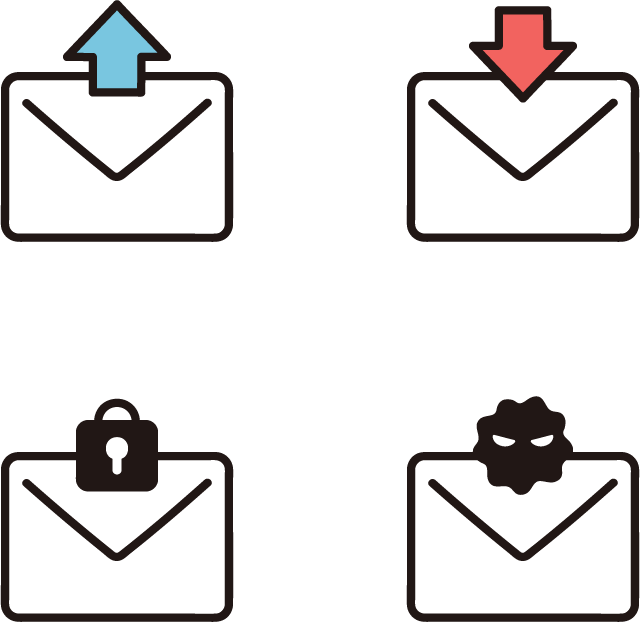 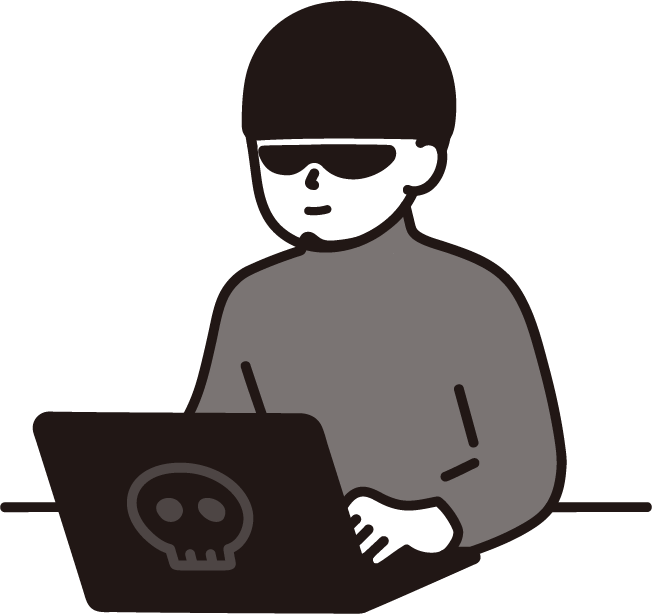 ・還付金があります…
・お金をあげます…
・私は有名タレントの●●です…
・至急お支払いをお願いします…
33